Outfield Skills and Drills
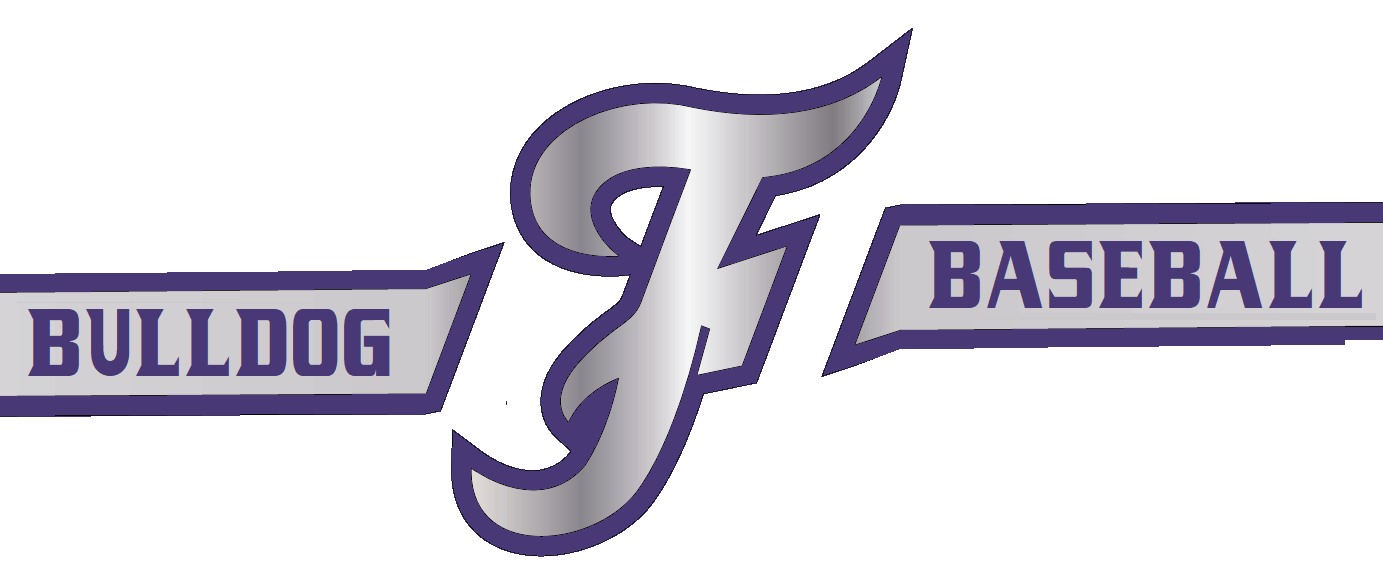 “Making the Complete Outfielder”
Daily Fundamental Series
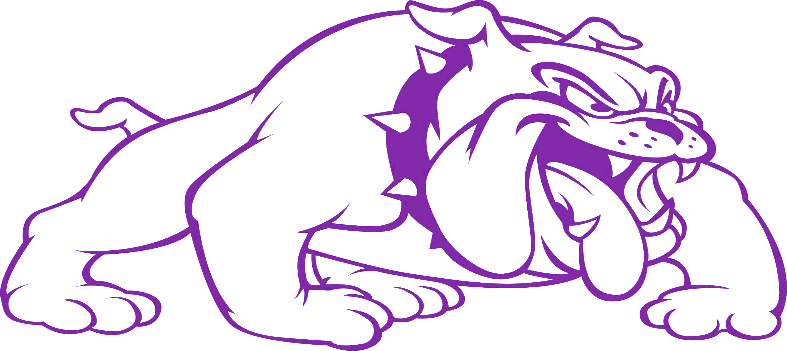 Needs: Tennis Balls
Outfielders will be partnered with each other
Routine fly ball exchange- Emphasis on behind the ball and step to with glove side foot.
Routine ground ball- Emphasis on down in legs, eyes engaged, and proper footwork. (glove side foot front or back.)
Drop steps each way- Emphasis on really open drop steps and glove side turns.
False reads- Emphasis on quick head and shoulder turns while staying on the same line or stem.
Extras: 
Figure four slide- start with ball in your glove hand, go into figure four slide- Emphasis on recovery after slide and catch.
Willie Mays- Over the shoulder cradle.-Emphasis on tracking and body control
Routine Work Through
Do or Die Footwork and Exchange
Drop Steps/False Reads
Willy Mays and Figure 4
Communication Circuit
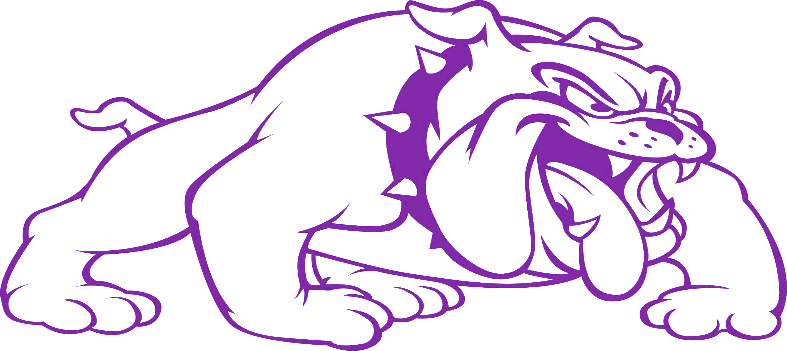 Needs: At least 2 cones and 4 outfielders

Emphasis on change of direction, head and shoulder turns, and communication.
	*Must appoint a priority line for these drills.

Drop step out-communication ball in
Flat line drive-back-communication ball
Recovery in and out
Communication: Out/In
Communication: Out/In
Communication: Flat Out/In
Communication: Flat Out/In
Recovery In/Out
Recovery In/Out
Change of Direction Drills
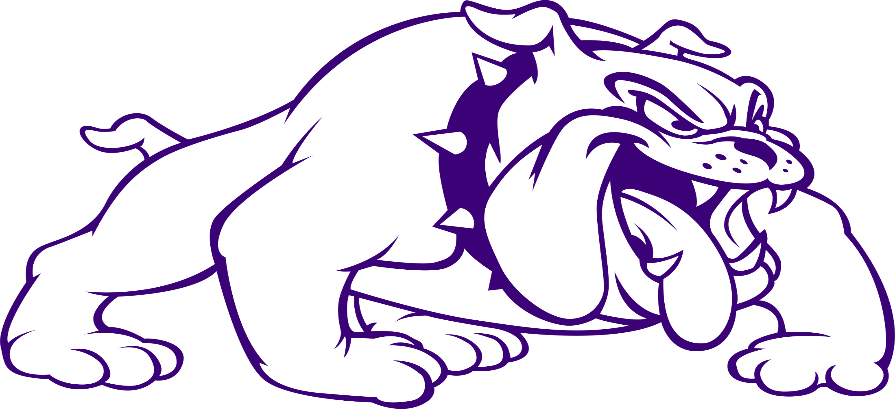 Needs: 4-6 cones and 4-6 outfielders
Emphasis on change of direction, head and shoulder turn, and eye tracking when tired.

Zig-Zag: Working on lateral change of direction, head and shoulder turn, and completing active play before the next. 
W-Drill: Working on vertical change of direction
Zig-Zag Drill
Zig-Zag Drill
W-Drill
W-Drill
Zipline
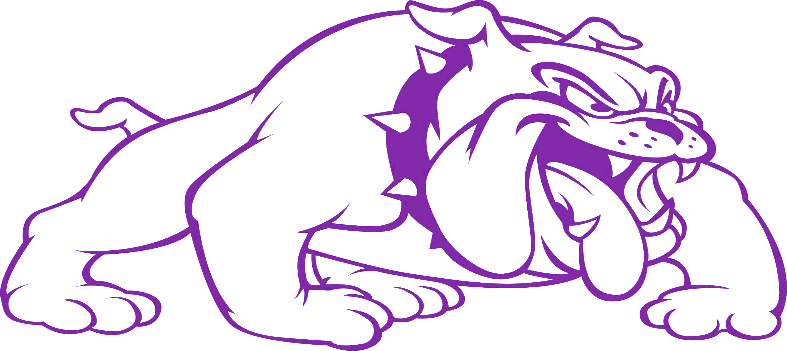 Needs: cone per throwing location, base/screen target, and machine/fungo
Emphasis on driving long hops, directional throws, and do-or-die footwork.
First two cones are driven in the air practicing a routine hit that we are throwing to the cutoff man.
All cones after that are long hops.
Anytime they hit the target two times in a row as a unit they may move back on the “zipline.” Every time they miss two in a row they must move closer on the “zipline.” Any miss over the screen = start over
Zipline
Field Screen
Zipline
Trident
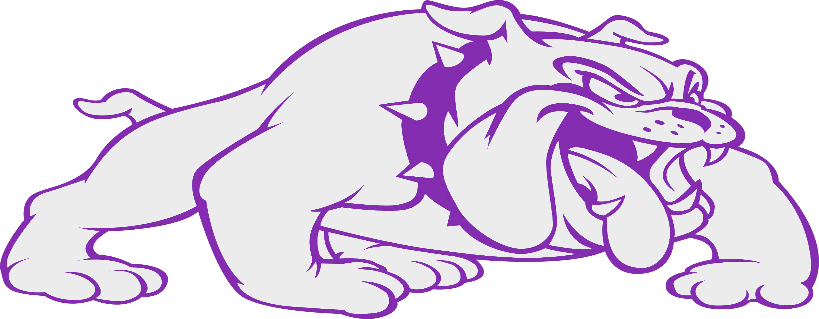 Emphasis on proper attack angles to create direction on our long hop throws.

Machine ground ball or fungo ground ball directly down the middle of the “runway”
One cone at a time will go and create a proper attack angle in order to create positive direction for their throw. 
First two levels of trident can be in the air. After that only long hops count.
Trident
Field Screen
Trident
Around the World
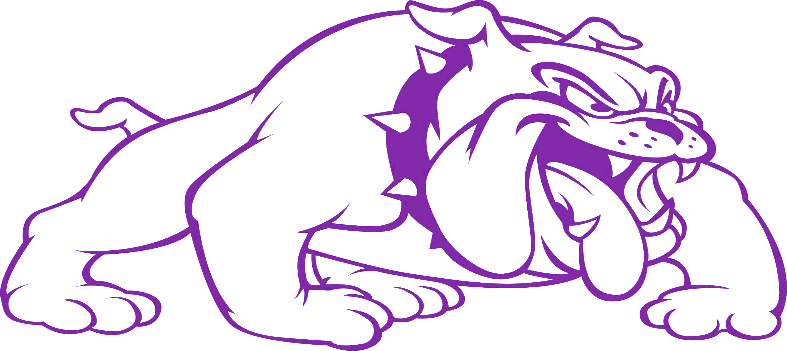 Needs: cones for circle and machine/fungo

Emphasis is on correct angles/drop steps for attacking a fly ball.


Create a circle with cones. Larger circle for better skill sets

Shoot fly ball into the center of the target. 
One player at a time will go.
Player will use the correct angle to work the ball and then move up to the next cone.
Around the World
Machine
Around the World
Indoor Drills
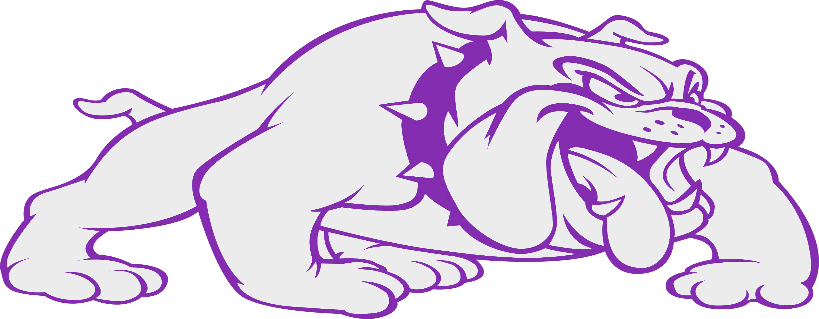 Needs: Baseballs, box, and tee.

Emphasis: Footwork, exchanges, and direction


Drills
Get behinds
Do or die footwork
Glove side turns to anchor
Pick ups
Get Behinds
Do or Die Footwork
Glove Slide Turn to Anchor
Pickups
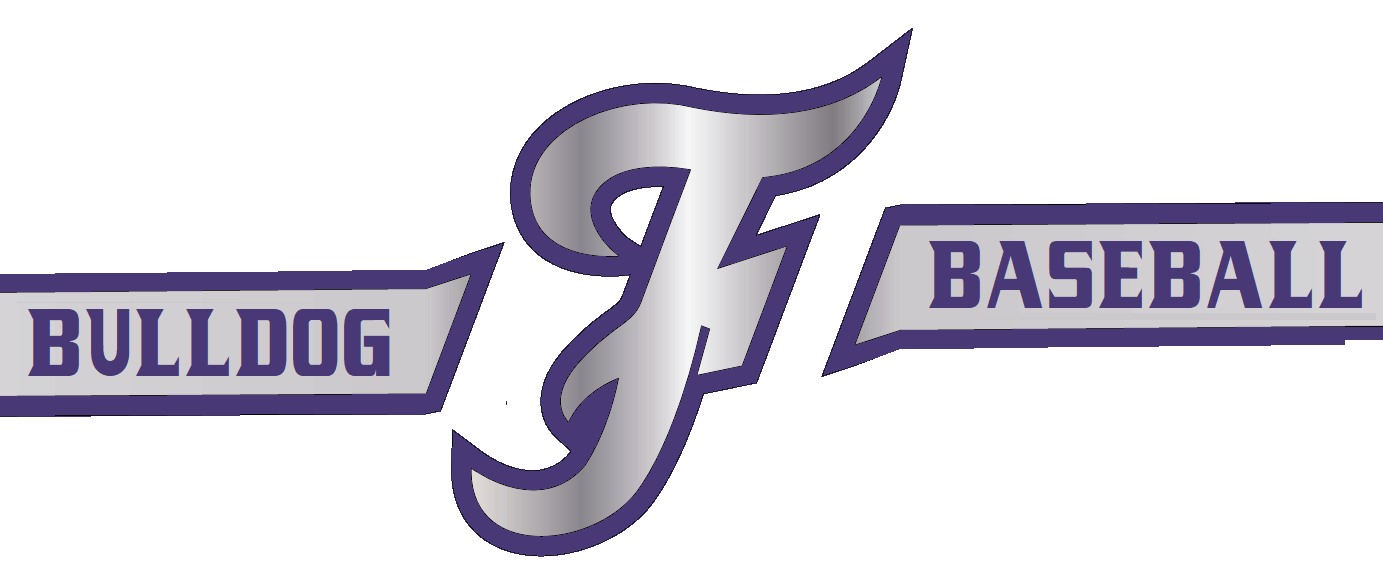 Scott Gallagher
Scott.Gallagher@g.fayar.net
479-841-9219
Travis Hill
Travis.hill@g.fayar.net
501-813-7969
Alex Smith
Alexander.smith@g.fayar.net
979-864-6692